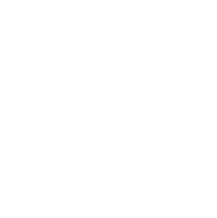 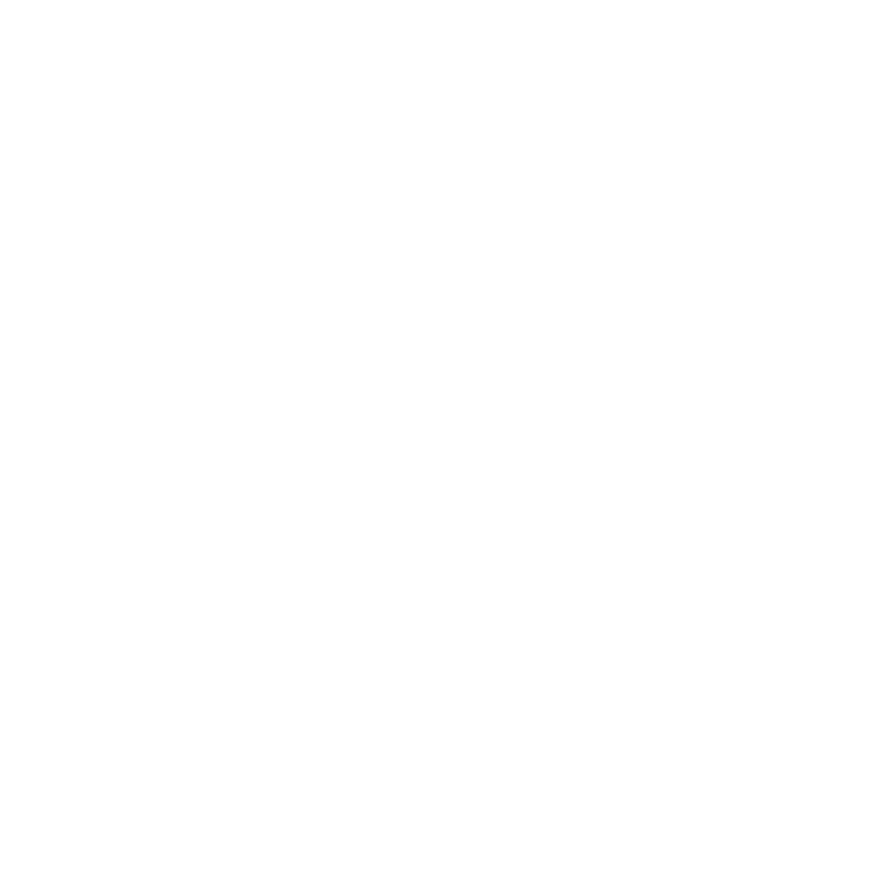 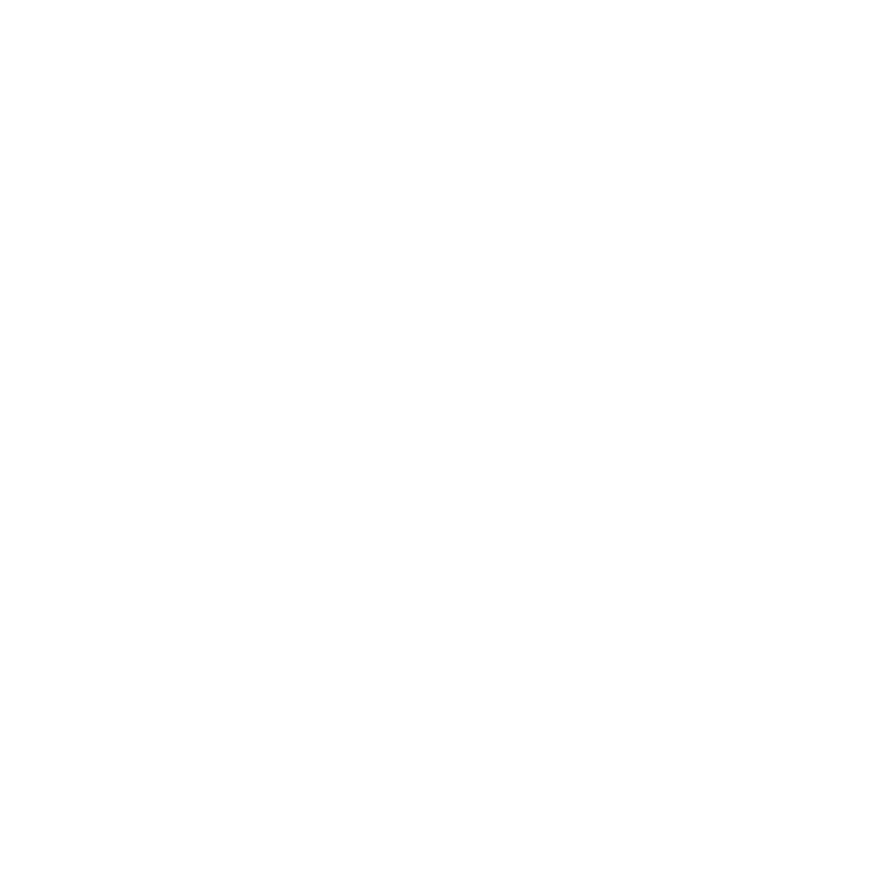 Curriculum for Wales Scheme of Learning:Science and Technology
8
Turning something old into something new
Department Vision
Overall Learning Journey 7-11 Overtime
Technology Vision at CQHS
Technoleg at Connah’s Quay High School is an inspiring, rigorous and creative subject where learners design and make products that solve real and relevant problems whilst considering their own and others' needs, wants and values. Our aim is to teach learners to understand and consider the wider impacts on local areas and wider environments around Wales. When designing and manufacturing products, learners are encouraged to consider carefully materials and components that are required through their design and make tasks.
When delivering our curriculum, staff expose learners to a wide variety of real life contexts allowing for the subject to become brought to life. This inspires learners to learn more about how products evolve, how technology has been adapted and how new materials have revolutionised how products are manufactured and used with the clear aim of improving how we live. It helps us to understand and give meaning to the world in which we live and to strive to make our learners think more about Wales, their local area and the world we are living in. Through our curriculum we aim to provide learners with an all-round experience that will engage their creativity, develop clear problem solving strategies and ensures that our learners combine these skills to design and manufacture outcomes that solve specific real problems.
Through the range of design and make tasks, our year KS3 learners are empowered to develop their skills as ambitious capable learners, healthy confident individuals, enterprising creative contributors and ethical informed citizens.  The curriculum has been developed to ensure that each SOL encompasses on one more of the four purposes with the intention of moving their skills forward in order to meet the needs of this area of the curriculum.  
Year 7
Questionning and problem solving.
Research and evaluate.
Evaluate and use evidence.
Take measured decisions.
Explaining ideas and concepts.
Creative thinking.
Apply knowledge and ideas to create a product.
Use digital technologies.
Statements of What Matters
Being curious and searching for answers is essential to understanding and predicting phenomena.
Design thinking and engineering offer technical and creative ways to meet society’s needs and wants.
Undertaking research tasks, reading, scanning and selecting key information.
Writing descriptive sentences / paragraphs.
Justifying decsision making, views and opinions.
Key words / spelling and meanings
Investigating and analysing existing products.
Annotating design ideas, idea development and detailed drawing.
Using ACCESSFM to analyse a task.
Using SWOT analysis to analyse ideas and existing products.
Calculating area of materials, net diagrams.
Testing, analysing and evaluating design ideas against fitness for purpose.
Matter and the way it behaves defines our universe and shapes our lives.
Computation is the foundation for our digital world.
Understanding descriptions based on physical properties of materials. Selecting the most appropriate materials for specific products. Providing justified choice.
Discussing uses of recycled or sustainable materials. Physical properties of materials based on suitability for the product.
Reading, scanning and selecting appropriate information to further develop descriptive and justified statements.
Using spreadsheets with key terminology to support planning for production.
Using 2D Design V2 to draw a scale parts and then transform into 3D visuals to represent the concept. Using varied drawing tools to present designs.
Four Purposes
Integral Skills
What are you trying to achieve?
Ambitious, capable learners, ready to learn throughout their lives: Applying their understanding / thoughts to develop a solution. Investigating suitable materials and using their analysis to identify specific properties.
Enterprising, creative contributors, ready to play a full part in life and work: Analyse, Design, engineer a creative prototype product. 
Ethical, informed citizens of Wales and the world: design and making a product from something old and turning it something new. To use and understand the principles of the 6r’s.
Healthy, confident individuals, ready to lead fulfilling lives as valued members of society: Changing views and opinions and awareness of green opportunities. Recycled and sustainable materials.
Scale of Production. 
Dragon’s Den scenario: Presenting a product using concept boards and business plan. 
EESW: Support with recycled and sustainable products. 
Possible Visit: CAT centre: Llwyngwern Quarry, Pantperthog, Machynlleth SY20 9AZ. The Centre for Alternative Technology is an eco-centre in Powys, mid-Wales, dedicated to demonstrating and teaching sustainable development. CAT, despite its name, no longer concentrates its efforts exclusively on alternative technology, but provides information on all aspects of sustainable living.
Using CAD to test and model design ideas. 2D to 3D modelling.
Analysis of ideas using SWOT technique. Test manufacture for fitness for purpose.
Cross Curricular Skills
Pedagogical Principles
ICT: Dragons Den
Mathematics: Units and co-ordinates, Nets
How are you going to teach it?
Voice over presentation, linked videos to support investigation activities, physical models and demonstrations, digital investigations, practical demonstrations, manufacture. Use Dragons’ Den as a guide to present outcome.
Possible product could be non-powered amplifier.
Principles of Progression
Increasing effectiveness as a learner
Increasing breadth and depth of knowledge
Deepening understanding of the ideas and disciplines within Areas
Moving from teacher led basic skills and strategies to more complex ones.  Choosing appropriate tactics/strategies and know when  to change them.
CAD demonstration moving to independent skills.
Practical demonstrations leading to independent selection of tools and processes.
Increasing subject knowledge from basic skills to complex ones. Deepening understanding of processes and how to work with others.
Using feedback ( Peers ) to develop ideas.
Using self analysis ( SWOT ) to analyse models before developing a final solution.
Linking the design and make activities and analyse against fitness for purpose.
Refinement and growing sophistication in the use and application of skills
Making connections and transferring learning into new contexts
Additional notes & Misconceptions
Understanding how to develop their own design and make skills in activities as well as utilising effective problem solving techniques.
Analysis and problem solving skills.
Selecting tools and processes.
Understand the transferable skills following the design process from one project into the next.
Following the design process from task analysis, idea generation, manufacture and evaluating.
Progression Steps to inform teaching
Progression step 2
Progression step 3
Progression step 4
Can safely use a range of tools, materials and equipment to construct for a variety of reasons
I have experienced using basic prototyping techniques to improve outcomes.
I can identify things in the environment which may be harmful and can act to reduce the risks to myself and others.
I can explore and describe the properties of materials and justify their uses.
I can ask questions and use my experience to suggest simple methods of inquiry.
I can recognise that what I do, and the things I use, can have an impact on my environment and on living things.
I can identify questions that can be investigated scientifically and suggest suitable methods of inquiry.
I can suggest conclusions as a result of carrying out my inquiries.
I can evaluate methods to suggest improvements.
I can engage with scientific and technological evidence to inform my own opinions.
I can understand how my actions and the actions of others impact on the environment and living things.
I can draw inspiration to design from historical, cultural and other sources.
I can creatively respond to the needs and wants of the user, based on the context and on the information collected.
I can identify and consider factors when developing design proposals.
I can apply my knowledge and skills when making design decisions in order to produce specific outcomes.
I can consider how my design proposals will solve problems and how this may affect the environment.
I can use design communication methods to develop and present ideas, and respond to feedback.
I can research, devise and use suitable methods of inquiry to investigate my scientific questions.
I can use my findings to draw valid conclusions.
I can recognise and act on user needs and wants in increasingly challenging contexts.
I can develop my design thinking to test and refine my design decisions by responding to success and failure
I can develop my knowledge and skills to support and refine my design decisions in order to produce purposeful outcomes.
I can use a variety of design communication methods and techniques to develop and present ideas clearly, and can respond constructively to feedback.
How To
Learning objective / AMCAN
Success Criteria
Skills
To complete task analysis:-
To undertake problem solving strategies in order to analyse the task and brief.
Discuss and identify suitable and appropriate research activities.
Discuss and produce a detailed mind map using ACCESSFM
Identify key words, write them in hierarchy and describe.
Initial Idea Development:
To generate six different ideas for a mobile phone holder. Identify recycled or sustainable materials, include measurements and complete self-assessment.
Practical: Preparing materials, measuring materials. Watch build video.
Learn tool names and processes to mark out, cut and shape.
Prepare materials for assembly next lesson.
Apply safe working practice.
Practical: Assembly of components.
Modifications and Testing.
Involve Quality Control / Assurance.
Logical task analysis strategies used.
Descriptive analysis if the brief stating what is to be designed, why it the product is needed.
Detailed mind map and understanding of ACCESSFM.
Developed clear problem solving strategies.
Selected key words, identified them in hierarchy and provided a reasoned response.
A range of ideas leading from one to the next. ‘Thinking on paper’. All designs will be labelled with material choice, part name and measurements included. Description of how parts will be joined together. 
Swot Analysis and used SA to describe what they have done well and how they can improve.
Accurate measuring and cutting. Meeting set manufacturing tolerance.
Applied safe working practices. Selected and used correct tools safely and applied processes.
Problem Solving, Discussing,
Analysing,
Justifying,
Presenting.
Problem solving, thinking on paper, quality of labelling, using numeracy, analysis techniques and presentation
Selecting and using tools. Measuring and cutting accurately.
How To
Learning objective / AMCAN
Success Criteria
Skills
Initial Idea Development:
To generate six different ideas for a non-powered amplifier. Identify recycled or sustainable materials, include measurements and complete self-assessment.
Consider the addition of the mobile phone holder.
CAD: Developing a detailed drawing.
Using 2D Design V2 to produce a 3rd angle projection of their chosen design.
Drawn to scale showing dimensions, three elevations and material choice.
Practical: Preparing materials, measuring materials. Watch build video.
Learn tool names and processes to mark out, cut and shape.
Prepare materials.
Assembly of components.
Combine mobile phone holder with the non-powered amplifier.
Apply safe working practice.
Modifications and Testing.
Involve Quality Control / Assurance.
Modifications and Testing.
Involve Quality Control / Assurance.
Evaluate the product: Fitness for purpose. Include user questionnaire.
A range of ideas leading from one to the next. Showing ‘thinking on paper’. All drawings will be labelled with material choice, part name and measurements included. Description of how parts will be joined together. Comment on what they have done well and how they can improve.
Ability to transfer drawings from paper to CAD.
To draw a detailed orthographic drawing.
Drawn to scale.
Dimensions included.
Material choice indicated.
Correct use of lines.
Accurate measuring and cutting. Meeting set manufacturing tolerance.
Applied safe working practices. Selected and used correct tools safely and applied processes.
Used QC to evaluate product against Fitness for Purpose.
Analysed design and outcome against the requirements of the brief.
Developed a user questionnaire for your outcome. Analysed and displayed the results.
Problem solving, thinking on paper, quality of labelling, using numeracy, analysis techniques and presentation
Thinking, discussing, sharing, digital, measuring.
Selecting and using tools. Measuring and cutting accurately.
Ability to analyse data.
To undertake test procedures.
Adapt and utilise QA and QC.
Problem solving, Thinking, discussing, sharing, analysing and evaluating.
Prerequisite knowledge
How will skills be taught in this topic?
Objectives: ​
To use previous knowledge of recycled and sustainable materials and apply this to modify something old into something new. ​
Understand, select and apply properties of materials through design development and planning. ​
To manufacture a prototype product along with a business plan. ​
Develop concept boards and a presentation to support their prototype product. ​
Learn how undertake research activities to gather information, select and scan.
Learn how to draw using both 2D and 3D methods to model ideas and present detailed drawings.
Learn how to test and record findings before developing a solution.
Learn how to meet specific measuring tolerances through manufacture.
Developing numeracy skills through calculations using both area and volume.
Making connections & Authentic Contexts
Working in groups, sharing ideas, discussing whilst analysing the task and existing products. Identifying strengths, weaknesses and looking for potential opportunities for further development to improve the product.
To model ideas, analyse, suggest modifications before developing a final solution.
Testing prototypes against specific criteria.
Key concepts & learning intentions
To develop thinking and problem solving skills through analysis tasks.
To model and analyse ideas through CAD.
To produce sketch models, gain constructive feedback and develop creative solutions to a given problem.
Creative designs with functionable features.
Key vocabulary
Key words as part of the design process. Writing an initial specification in bullet point format, then produce a piece of extended writing using paragraph format. 
Developing planning procedures. Producing a presentation. Writing an evaluation. Objective reasoned explanations. 
Measuring the components, meeting manufacturing tolerance, using scale and ratio. Assembly drawing and Isometric Drawing.
Through manufacture, cutting, measuring and preparing materials. Measuring in mm. Drawing to scale 1:1. Scale / ratio and proportion.